Houby (Fungi)
Alena Brtníčková 
Hana Káňová
Eva Maksová
Ludvík Panny
Houby (Fungi)
tvoří samostatnou říši zahrnující jednobuněčné i mnohobuněčné organismy
buňky hub neobsahují chlorofyl – nejsou schopny fotosyntézy
houby jsou odkázány k heterotrofnímu způsobu života
Charakteristika hub
základní stavební látka buněčné stěny = chitin
zásobní látky: glykogen, lipidy
buňky hub neobsahují plastidy
heterotrofní organismy se podle způsobu získávání organických látek dělí na: 
 Saprofyty – rozkládají organické látky z odumřelých těl organismů nebo zbytků organického původu
Parazity – přijímají organické látky z živých organismů (hostitele) 
Symbionty – vzájemné prospěšné soužití s jinými organismy, především cévnatými rostlinami, od nichž získávají organické látky a rostlinám naopak poskytují těžko dostupné minerální látky => mykorrhiza
Stavba
tělo hub tvoří stélka – jednobuněčná nebo mnohobuněčná
stélku mnohobuněčných hub tvoří hyfy = větvená nebo jednoduchá houbová vlákna
soubor houbových vláken tvoří podhoubí (mycelium)
seskupením a srůstem hyf se mohou tvořit houbová pletiva např. plektenchym 
houbových pletiv se za příznivých podmínek mohou tvořit plodnice
Rozmnožování
1. Nepohlavní – objevuje se především u parazitických hub
pučení – růst dceřiné z buňky mateřské
pomocí výtrusů – tvoří se ve výtrusnicích nebo na povrchu houbových vláken
2. Pohlavní – dochází k němu zpravidla jednou ročně, má několik fází
plazmogamie – spojení protoplastů dvou buněk, vzniká dvojjaderná fáze (2 haploidní různopohlavní jádra v jedné buňce)
karyogamie – splynutí dvou jader  v jedno diploidní jádro
meióza – redukční dělení na 4 haploidní buňky
Systém hub
1.Oddělení Hlenky (Myxomycota)
Třída Nádorovky (Plasmodiophoromycetes)
Třída Slizovky (Myxomycetes)
2.Oddělení Chytridiomycety (Chytridiomycota)
Třída Chytridiomycetes
3.Oddělení Řasovky (Oomycota)
Třída Oomycetes
4. Oddělení Eumycota
Třída houby spájivé (Zygomycetes)
Třída houby vřeckovýtrusé (Ascomycetes)
Třída houby stopkovýtrusé (Basidiomycetes)
Oddělení Hlenky (Myxomycota)
většinou se živí samprofyticky, některé jsou parazitické
rostou na vlhkých stinných stanovištích
nevytvářejí podhoubí
Zástupce:  vlčí mléko (Lycogala epidendron)
vyskytují se v lesích na pařezech 
vytváří červená kulovitá plazmodia (později jsou fialovošedé)
vlčí mléko (Lycogala epidendron)
Oddělení Chytridiomycety
saprofyté a parazité planých a kulturních rostlin
žijí ve vodě a vlhké půdě
stélka je jednobuněčná a jednojaderná, nebo vytvářejí mnohojaderné trubicovité podhoubí bez přehrádek
buněčné stěny podhoubí a výtrusů jsou z chitinu a glukanu
Zástupce: rakovinec bramborový (Synchytrium  endobioticum)-původce rakoviny brambor
lahvičkovka (Olpidium brassicae)-parazituje na klíčních rostlinách brukvovitých, způsobuje tzv. padání klíčních rostlin, ty pak později odumírají
rakovinec bramborový (Synchytrium  endobioticum)
lahvičkovka (Olpidium brassicae)
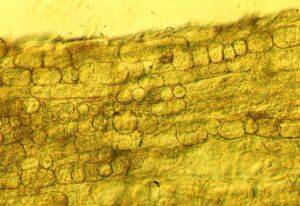 Oddělení Oomycety
saprofyté a parazité vyšších rostlin 
žijí ve vodě, vlhké půdě a v suchém prostředí 
vytvářejí trubicovité podhoubí bez přehrádek
buněčné stěny hyf jsou z celulózy a glukanu
Zástupce: vřetenatka révová (Plasmopara viticola)-závažný parazit vinné révy napadající listy i bobule
vřetenatka révová (Plasmopara viticola)
Oddělení Eumycety
nazýváme je také houby vlastní
vzácně jednobuněčné, většinou mnohobuněčné houby s vláknitým, přehrádkovitým podhoubím
jejich buněčné stěny jsou z chitinu a glukanu
nemají pohyblivá rozmnožovací stádia
jde o saprofytické, saproparazitické, parazitické i symbiotické heterotrofní organismy
Třída Zygomycety
nazýváme také houby spájivé
živí se saprofyticky i paraziticky
jsou složkou půdní mikroflóry, podílejí se významně na rozkladu organické hmoty
tvoří trubicovité mnohojaderné větvené podhoubí, ve stáří nepravidelně přehrádkované
hlavní složka buněčné stěny je glukan
Zástupce: kropidlovec černavý (Rhizopus nigricans)
                     plíseň hlavičková (Mucor mucedo)
kropidlovec černavý (Rhizopus nigricans)
Třída houby vřeckovýtrusé (Ascomycetes)
nejpočetnější skupina hub
zahrnuje houby makroskopických i mikroskopických rozměrů
převážně saprofyté, někdy i parazité
tvoří kyjovité výtrusnice=vřecka
tvoří mycelium (kromě kvasinek)
hyfy jsou přehrádkované, v přehrádce je jednoduchý pór umožňující přechod plazmy a jader
někteří zástupci tvoří plodnice
buněčná stěna je především z chitinu
Pohlavní rozmnožování
na myceliu se tvoří pohlavní orgány, samčí-anteridia, samičí askogonia
přiložením anteridia k askogoniu přechází obsah anteridia do askogonia= nastává plazmogamie (samčí a samičí jádra nesplynou)
následuje dělení jader (dvojice jader)
vznikají askogenní hyfy-konce hyf se zakrývají a vytvoří se háky-dochází ke karyogamii (splynutí samčího a samičího jádra)-z háku se tvoří kyjovitá vřecka(aska)
diploidní jádra ve vřeccích prodělávají meiózu a následující mitózu-vznik 8 haploidních jader, která se přemění na výtrusy=askospory
Schéma pohlavního rozmnožování
Nepohlavní rozmnožování
podhoubí se tvoří plodničky nebo nosiče(konidiofory), které nesou nepohlavní výtrusy-konidie
u kvasinek probíhá pučení-dceřiné buňky se od mateřské oddělí nebo zůstávají pohromadě, tvoří řetízky=nepravá podhoubí(pseudomycelia)
Zástupci
kvasinky(rod Saccharomyces)-tvoří volné buňky nebo pseudomycelia
saprofyté, příležitostní parazité
jsou součástí půdní mikroflóry
žijí často na povrchu i uvnitř těl živočichů a rostlin
účastní se kvasných ( fermentačních) procesů, při kterých jsou rozloženy cukry za vzniku alkoholu a oxidu uhličitého
kvasinka pivní-k výrobě lihu, v pivovarnictví, v lékařství(enzymy a B vitaminy)
kvasinka vinná-způsobuje kvašení ovocných šťáv(víno)
kvasinka vinná
Štětičkovec (Penicillium)
v potravinářství, výroba antibiotik
např. Penicillium notatum-produkuje penicilin
Penicillium rocquefortii-ke zrání sýrů

Kropidlák (rod Aspergillus)
tvoří plísňovité povlaky na organických podkladech
např. Aspergillus falvus-produkuje karcinogenní mykotoxin
kropidlák
štětičkovec
Padlí (rod Erysiphe)
vysoce specializovaní parazité vyšších rostlin
vytváří bělavé povlaky na listech
např. padlí travní
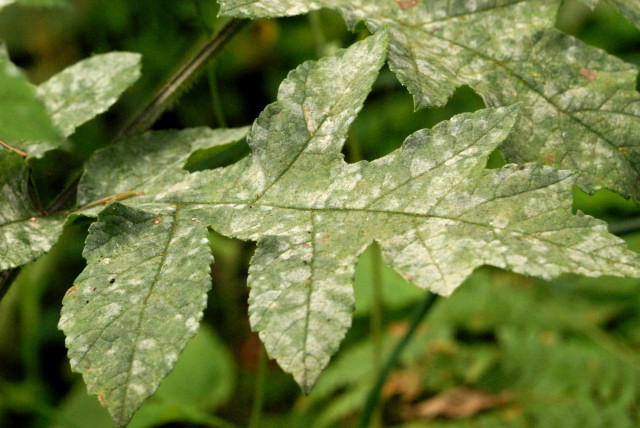 Další zástupci
smrž obecný-jedlá a chutná houba s kulovitým okrovým až světle hnědým kloboukem
ucháč obecný-jedovatá houba s hnědým lalokovitě zprohýbaným kloboukem
paličkovice nachová-tvoří podhoubí v semeníku lipnicovitých a mění ho v tmavý tvrdý útvar-námel, který je zdrojem jedovatých alkaloidů využívaných k výrobě léčiv( námel vypadne z klasu, přežívá zimu a na jaře z něho vyrůstají paličkovité útvary s plodničkami)
paličkovice nachová
Třída houby stopkovýtrusé (Basidiomycetes)
převážně saprofyté, některé druhy přecházejí k saproparazitismu 
významní dekompozitoři v lesních a lučních ekosystémech
výtrusy vznikají na koncích kyjovitých buněk zvaných bazidie
Stavba
mají přehrádkované mycelium, v místech otvoru přehrádky je z obou stran ztloustlý soudečkovitý útvar, jehož otvor zajišťuje spojení sousedních buněk
mnoho druhů vytváří různě barevné a tvarově specifické plodnice, plodnici tvoří třeň, na ni nasedá klobouk, na spodu klobouku je hymenofor (hrotnatý, lupenitý nebo rourkovitý) s hymeniem (výtrusorodé rouško)
Rozmnožování
Nepohlavní – je málo časté, probíhá pomocí konidií, fragmentací mycelia, tvorbou speciálních útvarů (sclerotia)
Pohlavní – bazidiospory (pohlavně rozlišené výtrusy), klíčí v jednojaderném mycelium – dojde ke kontaktu dvou houbových vláken vzniklých z výtrusů – nastává plazmogamie (splynutí buněčné plazmy) – vzniká sekundární dvoujaderné mycelium – vznikají bazidie(výtrusonosná stopka) – splynutí jader s pozdějším meiotickým dělením vznikají čtyři pohlavně rozlišná haploidní jádra – přemění se ve čtyři stopečkaté haploidní bazidiospory
Schéma pohlavního rozmnožování
Zástupci
Rzi (řád Uredinales) – parazité rostlin, u některých se střídají hostitelé, během vývoje vytváří několik forem, netvoří plodnice

Rez travní
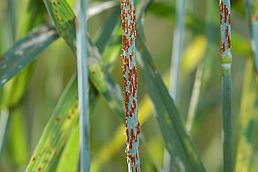 Sněti (řád Ustilaginales) – parazité kulturních rostlin se specifickými vývojovými cykly
Např. sněť pšeničná, prašná sněť ječná, prašná sněť ovesná – parazitují na klasech obilnin
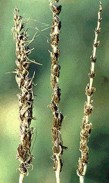 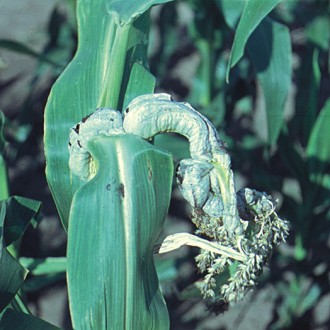 Dřevokazé houby – tvoří polštářkovité slizké plodnice, saprofyté nebo parazité s enzymatickým aparátem schopným rozkládat dřevo
Např. dřevomorka domácí, choroš šupinatý
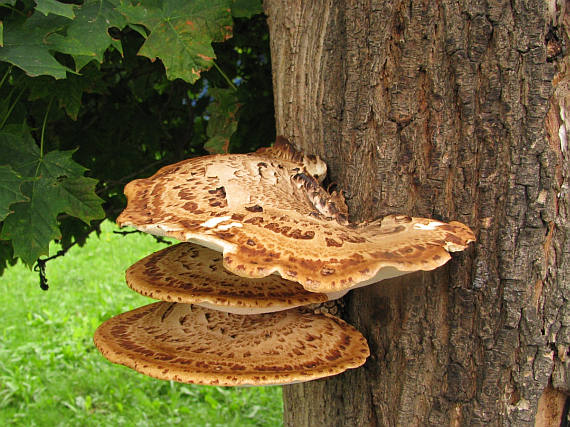 Mezi jedlé houby patří:
hřibovité: hřib hnědý, hřib smrkový, křemenáč osikový, kozák březový
pečárkovité : žampion ovčí, bedla vysoká
čirůvkovité: čirůvka májovka
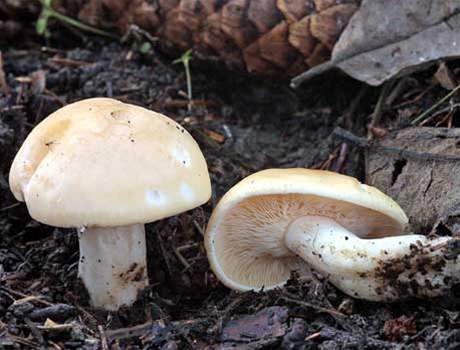 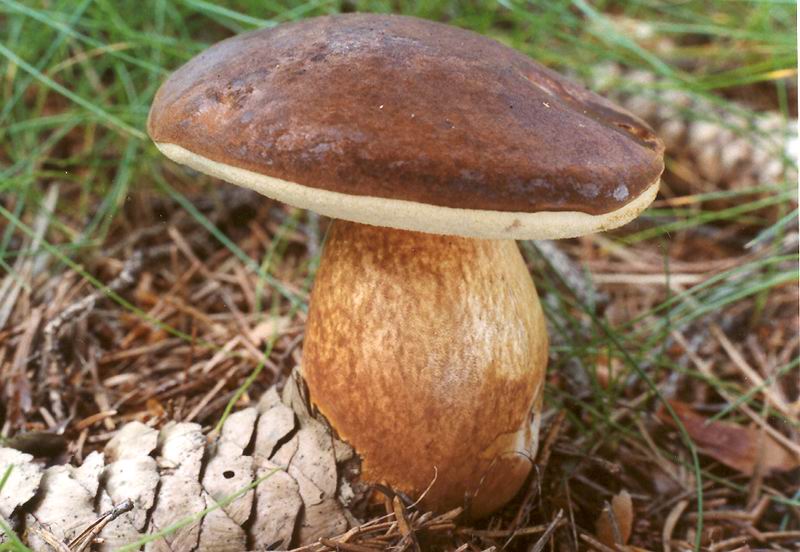 Mezi jedovaté patří:
Muchomůrka zelená
Muchomůrka tygrovaná
Závojenka olovová
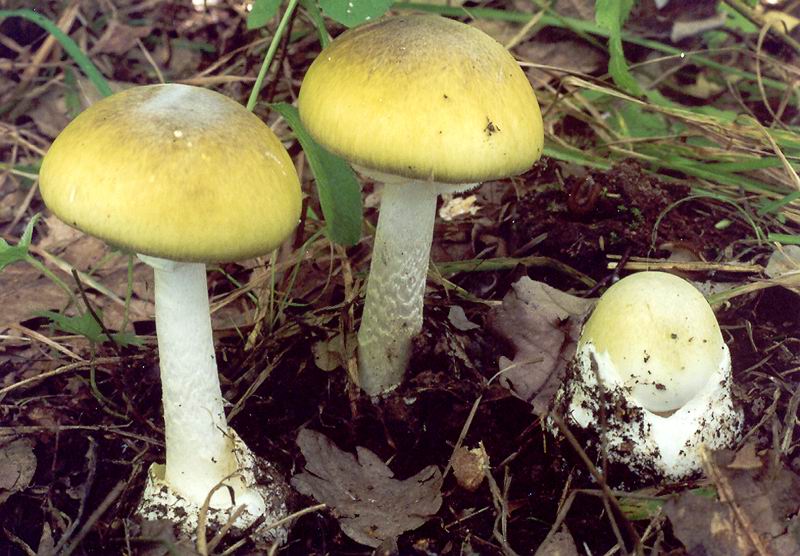 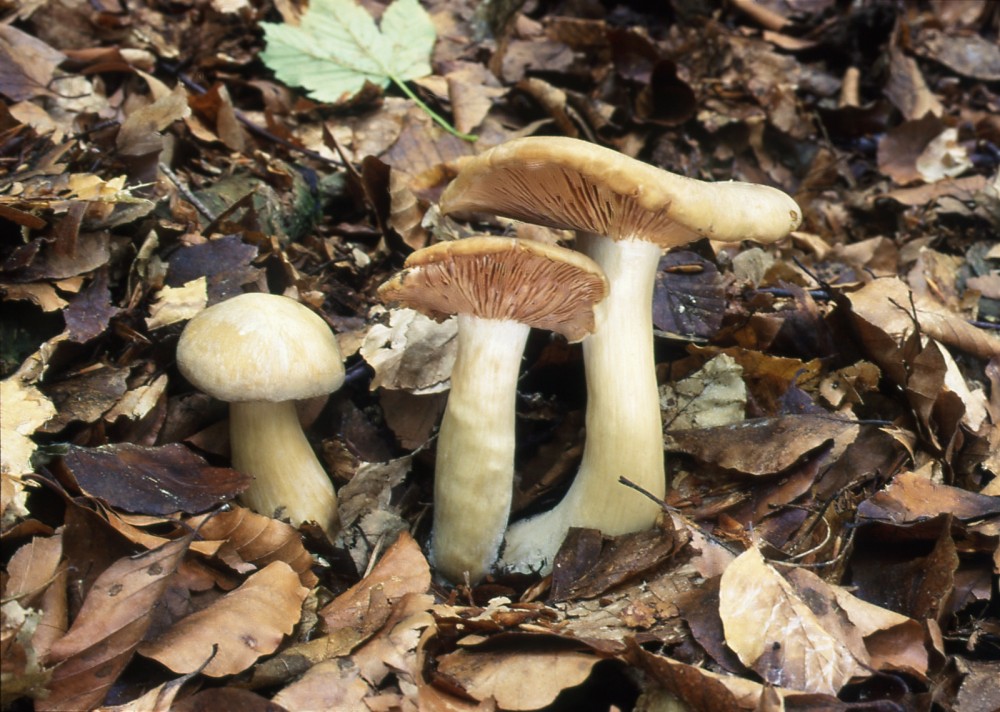 Lišejníky
Charakteristika
symbiotické společenství houby (mykobiont) a řasy či sinice (fykobiont)
Fotobiontem je řasa nebo sinice, mykobiont je vřeckovýtrusná nebo vzácně i stopkovýtrusná houba
Vzájemné vztahy mohou přecházet od oboustranně výhodného svazku až k negativnímu (parazitismu)
Specifický vztah v lišejníku se označuje jako lichenismus
Charakteristika – Mutualistický vztah
Oba partneři v mutualistickém vztahu si navzájem poskytují výhodné služby. Fotobiont poskytuje organické látky, které vyrobil fotosyntézou, houba anorganické látky, vodu, vhodné prostředí pro růst a výměnu plynů
Charakteristika – Poloparazitický vztah
V poloparazitickém vztahu působí mykobiont fotobiontovi újmu, může způsobit částečné nebo i úplné odumření. Neexistuje však přesná hranice mezi poloparazitickým vztahem a stavem, kdy houba zcela parazituje na řase nebo se na jejích odumřelých tkáních vyživuje saprofyticky
Stavba
Stélku lišejníku tvoří pletiva houbových vláken, v nichž jsou rozptýleny buňky sinic nebo zelených řas
Sinice a zelené řasy jsou většinou jednobuněčné a kulovité, zřídka mnohobuněčné a vláknité
K podkladu je lišejník přirostlý příchytnými vlákny
Stavba
Rozmnožování
Nepohlavní – probíhá pomocí soredií (drobná klubka mycelia hub se sinicí nebo řasou) nebo izidií (drobné výrůstky stélky, které se samy odlamují)
Pohlavní – rozmnožuje se pouze houba, tvoří různé plodnice a vřecka s výtrusy (mycelium se musí setkat s příslušnou řasou nebo sinicí)
Klasifikace lišejníků
Lišejníky se vždy popisují podle mykobionta, podle pravidla „jedna houba – jeden lišejník“
Lišejníků tvořených vřeckovýtrusnou houbou (askolišejníků) je 98 %
Lišejníků tvořených stopkovýtrusnou houbou (Bazidiolišejníků) jsou 2 %
Tužnatka slizká - bazidiolišejník
Klasifikace askolišejníků (zástupci)
Podle dostupných studií, založených na fylogenetické příbuznosti, se rozlišují tři základní řády
Misničkotvaré
Hávnatkotvaré
Krásníkotvaré
řád misničkotvaré - (Lecanorales), např. terčovka bublinatá(Hypogymnia physodes)
řád hávnatkotvaré (Peltigerales), např. hávnatka psí(Peltigera canina)
řád krásníkotvaré - (Teloschistales), např. terčovník zední (Xanthoria parietina)
ZDROJE
www.ziva.avcr.cz
www.kacatko.wordpress.com
www.kolibos.rajce.idnes.cz
www.wikipedia.cz
www.botany.cz
www.biolib.cz
www.google.cz
www.osel.cz
www.acka.blog.cz